General Accounting reports and processes
Sabra Sand – Clark College, Director of Business Services
Lori Carambot – Walla Walla Community College,  Director of Special Fiscal Services
Key online resources
FAM Manual-written by the colleges for the colleges
	https://www.sbctc.edu/
   click on “For College & SBCTC Staff”
   scroll down and click on “Commissions and Councils”
   scroll down and click on “Budget, Accounting and Reporting Council (BAR)
Key online resources
SAAM Manual-statewide governmental accounting manual
   https://www.ofm.wa.gov/accounting/saam
Key online resources
SBCTC IT documentation – shows screen definitions, job scheduling info, etc
   https://www.sbctc.edu/
   click on “For College & SBCTC Staff”
   scroll down and click on “System IT Support”
  click on “Legacy Applications” located on the right side of the screen
Frequently used reports-daily
GA1333 –	Monthly reconciliation of Cash Ledgers
GA1201 –  	Daily Batch Summary
GA1202 –  	Daily Batch List
GA1207 –  	Posting Error File List
GA3105 – 	Pending Check Report
BM3109 –  	Payroll Handwrites and Cancellations
GA1333 –	Monthly reconciliation of Cash Ledgers
This report is used to help keep cash in balance

Know batch ID  - person checking this report needs to know who is responsible for batch so it can be fixed
Example of batch with an issue






Left side of the report says cash and cash control are out of balance; right side errors mean the VPA is out of balance
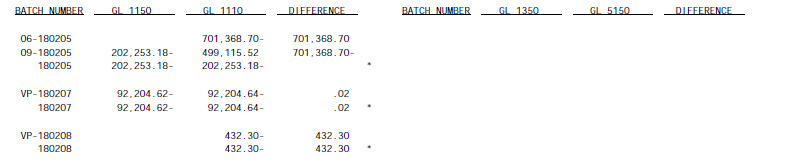 GA1333 cont.
Make corrections by batch ID so report is clean by end of month – if all errors are corrected by month end, the report will appear as follows with the only items being the payroll system generated batches that zero out.
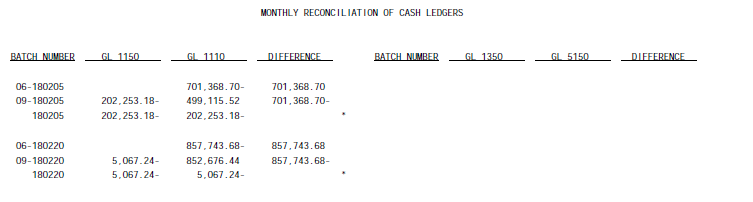 GA1201 –  	Daily Batch Summary
We use this report to ensure that all batch support has been turned in and matches uploads/entries.
Walla Walla uses a GAT upload process and hand keys very minimally
This report has two sections
Processed Batches – used to confirm supporting documentation supplied
Daily listing only
Pending Batches – given to supervisor to ensure pended batches are cleared 
Stays on report until resolved
GA1202 –  	Daily Batch List
Daily detail of batches posted – single day data only
We use this to verify accounts payable check backup and vendor payments
GA1207 –  	Posting Error File List
This report provides a detailed list of transactions by batch number that have fatal edit or posting errors
BM3105 – 	Pending Check Report
This report is used to review checks that were entered but did not print.  Review this report to find errors in checks – typically reviewed by Accounts Payable staff or supervisor

Possible errors to look for:
Check payment date of 999999
Out of balance payment
 Also includes checks scheduled to be printed in the future (i.e. payroll related liabilities)
BM3109 –  	Payroll Handwrites and Cancellations
Can be used to verify cancelled checks

“entry from GL” indicates a manual check cancellation, may need to adjust your monthly cash flow statement
Frequently used reports – after every payroll run
GA1337 - 	Payroll Handwrites Subledger
GA1337 - 	Payroll Handwrites Subledger
This report compares payroll handwrite checks (entered through AP) to the payroll run
Need to ensure each entry matches off 
Payroll batch is equivalent to the AP batch for each employee
Frequently used reports-run monthly
GA1331 –  	General Ledger
GA1332 –  	Fund Ledger
GA1335 – 	Program/Organization Trial Balance
GA2103 – 	Monthly Detail Revenue Report
GA2104  – 	Summary of Receipts, Transfers and Fund Balances 
GA3230 – 	Monthly Operations Expenditure Report
GA3231 –  	Vendor Payment Advance Report
GA3233 –  	GL Allotment Balances by Fund/Appropriation
BA1201 –  	Budget Status Report by Organization
BA1211 –  	Salary and Wage Expenditure Report
PM1201 –  	Budget Status Report for Grants and Capital Project Funds
PM1209 –  	Grants and Capital Projects Cumulative Activity Report
GA1331 –  	General Ledger
Shows general ledger at the corporate level – all rolled up into one entity

Commonly used to determine college-wide amounts such as assets, liabilities, etc. 

Used to compare to college wide financial statements.
GA1332 –  	Fund Ledger
Shows general ledger at the fund level
Used to determine amounts at each fund’s level, such as cash in fund 147, etc.
GA1335 – 	Program/Organization Trial Balance
Shows general ledger trial balance at the prg/org level
Use to look at the department specific balances
GA2103 – 	Monthly Detail Revenue Report
Give detail report for revenue by Fund, G/L, Source, and sub source
Shows revenue for current month only
GA3230 -  	Monthly Operations Expenditure Report
Shows detail expenditures
Details expenditures for current month only, by account
Shows encumbrance balances by account and individual encumbrance
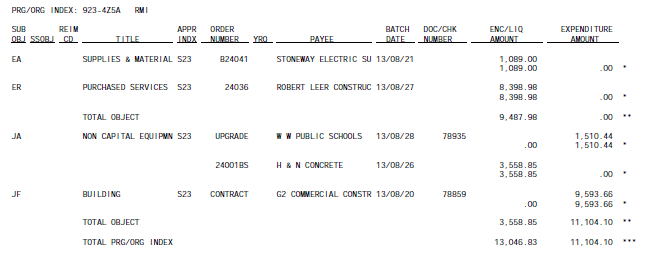 GA2104–  	Summary of Receipts, Transfers 			and Fund Balances
This report can be used to ensure that revenues set up to distribute have all been distributed at month-end





Sometimes older receivables are paid and there is no longer a distribution set up and an amount will show up here
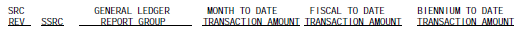 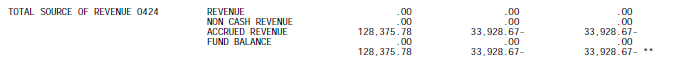 GA3231 –  	Vendor Payment Advance Report
Use this report to balance the VPA and create reimbursement requests to the Treasurer office

At Year-end this report needs adjusted for any accruals
Keep a detailed list which will help with summary information
13th Period Accrual Details
Pivot table summary
GA3233 –  	GL Allotment Balances by Fund/Appropriation
This is one report where you want the balance column to be a negative number.  If it is a positive number then you’ve overspent your allocation.
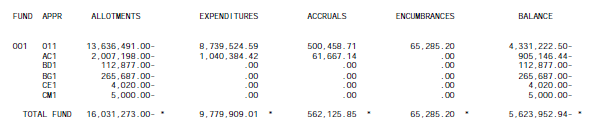 Budget Status Reports
BA1201 – Report by Prg/Org
BA1202 – Report by Division
BA1203 – Report by Program
BA1204 – Report by Fund
BA 1201- Budget Status Report
Shows the budget and compares to revenue and expenditure data to date for all accounts other than grants and contracts, and capital, sorted by prog-org
Columns:
Category of expenditure/revenue
Permanent budget
Temp budget
Total budget
Budget to date (1/12 times number of months to date)
Expenditure/revenue to date
Encumbrance (total only)
Balances to date
BA1211 –  	Salary and Wage Expenditure Report
Details the monthly salary and benefits paid to each employee
Important columns:
Employee name
Current month budget (1/12 annual)
Current month salary/benefit expenditures
Budget to date (1/12 budget times number of months so far)
Expenditures to date

  Lists employees individually but benefits are grouped together
PM1201 –  	Budget Status Report for Grants and Capital Project Funds
Shows the budget and compares to revenue and expenditure data to date for all grants and contracts, and capital, sorted by prog-org
Columns:
Category of expenditure/revenue
Project budget
Fiscal year budget
Project expenditure/revenue 
Fiscal year expenditure/revenue to date
Current month expenditure/revenue
Encumbrance (total only)
Balances to date
PM1209 –  	Grants and Capital Projects Cumulative Activity Report
Similar to the PM1201, but does not compare to budget
Columns:
Category of expenditure/revenue
Current month expenditures/revenue
Fiscal year expenditure/revenue to date
Project expenditure/revenue to date
Encumbrance (total only)
Balances to date
What reports do you use?
Are there any reports that you rely on that we haven’t mentioned here?